Bayburt Üniversitesi
Final
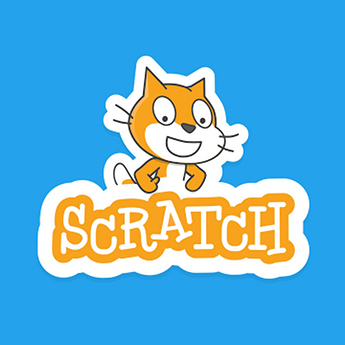 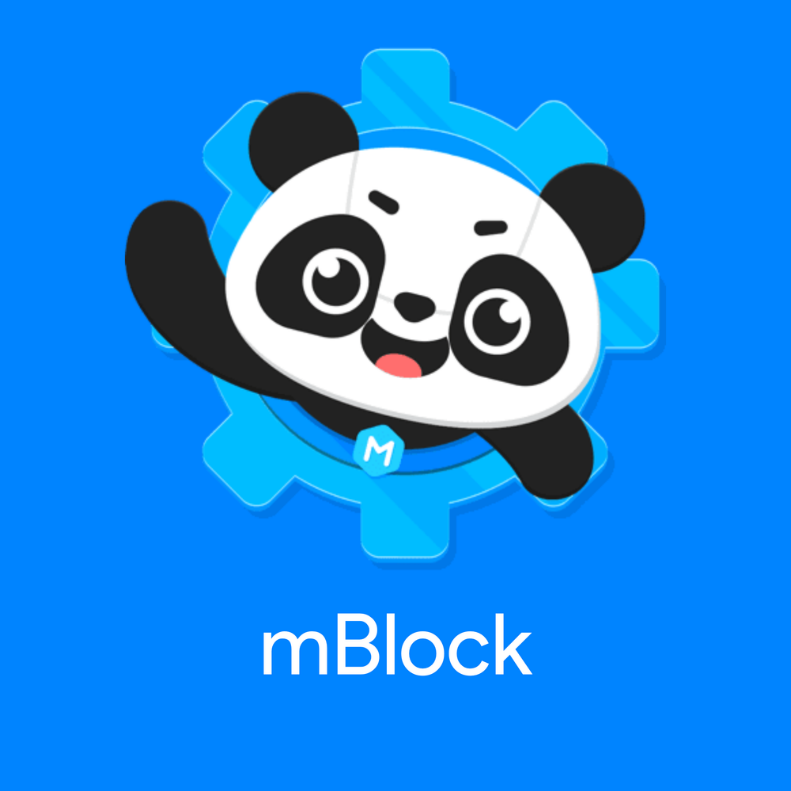 Numaranız, Adınız ve Soyadınız
Problem 1:
Yazı Tipi 28 Punto
Calibri Font Siyah
Ekran1
Ekran1 Açıklaması:
Yazı Tipi 18 Punto
Calibri Font Siyah
Ekran2
Ekran2 Açıklaması:
Ekran3
Ekran3 Açıklaması:
Problem 2:
Yazı Tipi 28 Punto
Calibri Font Siyah
Ekran1
Ekran1 Açıklaması:
Yazı Tipi 18 Punto
Calibri Font Siyah
Ekran2
Ekran2 Açıklaması:
Ekran3
Ekran3 Açıklaması:
Problem 3:
Yazı Tipi 28 Punto
Calibri Font Siyah
Ekran1
Ekran1 Açıklaması:
Yazı Tipi 18 Punto
Calibri Font Siyah
Ekran2
Ekran2 Açıklaması:
Ekran3
Ekran3 Açıklaması: